ÖRTÜ ALTI YAPILARI

Bitkilerin sağlıklı büyüyebilmeleri, verimli olabilmeleri için çevre koşullarının;

IŞIK
SICAKLIK
BAĞIL NEM
OKSİJEN-KARBONDİOKSİT

kontrol altına alınabilmelidir.

İklim koşullarının kısmen veya tamamen kontrol altına alınabildiği ortamlarda yapılan yetiştiriciliğe "Örtü altı Yetiştiriciliği”, bu amaca yönelik olarak kullanılan yapı ünitelerine "Örtü altı Yapıları" adı verilir.
SERACILIĞA GENEL BAKIŞ

•Birim alana düşen işgücü ve sermaye açısından tarımın en yoğun uygulama alanlarından birini oluşturan seracılığın başlangıcı yaklaşık 1400’ lüyıllara dayanmaktadır. 
•O zamanlar evlerin çatılarının cam ile örtülüp sera olarak kullanılmakta idi. 
•Örtüaltıüretiminin endüstri haine gelmesi I. Dünya Savaşı’ ndansonra başlamış ve 50’ liyıllardan sonra hız kazanmıştır.
ÜRETİM ALANLARI DARALMAKTA
EROZYON

ÇORAKLAŞMA

YERLEŞİM

TURİZM
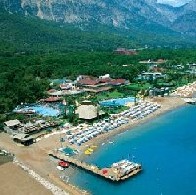 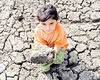 Ilıman iklimin hüküm sürdüğü Akdeniz sahil kuşağında (İspanya, Türkiye, İtalya, Yunanistan) üretim genelde güzü ve ilkbaharı da içine alan soğuk dönemde yapılmakta, Orta Avrupa’ya oranla ısıtma giderleri daha düşük olduğu için daha ucuz ve yalın sera konstrüksiyonları ile yetinilmektedir. 

 Akdeniz ülkelerinde genelde plastik sera hakimdir. 

 Serin kıta ikliminin hakim olduğu orta ve batı Avrupa ülkelerinde (Hollanda, Belçika, Almanya, Danimarka) örtü altı üretiminin tamamına yakını cam serada yapılmaktadır. Bu iklim kuşağında yer alan ülkelerde sera yatırımı yanısıra, ısıtma, ek aydınlatma ve tüm işletme giderleri oldukça yüksektir.